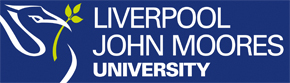 NSS 2015: What’s New
Shaqil Chaudary, Phil Denton, 
Jason Kirby, Mark Scott
1
What’s staying the same
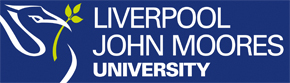 22 ‘scale’ questions covering 6 categories, satisfaction being calculated from (strongly) agree responses only.
Students can also enter free text comments.
Survey opens in January, closes in April: Emails to all staff and students from VC prior to launch.
Ipsos Mori will provide regular updates as the survey proceeds and publish outcomes in August.
NSS Champions in each School.
No coaching: students’ responses must be ‘genuine’. 
We can advise students to reflect on their entire course and not answer questions they feel are not applicable.
2
What’s new for LJMU
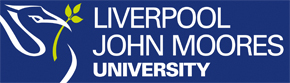 The Faculty totalisers will be removed from the website: A programme-level approach is favoured.
No prescriptive timing or template for Programme Leader emails, more flexibility here.
A total of 90 NSS prizes will be offered across the University (previously allocated per programme).
Pop-up NSS adverting stands in JP tower, JP main and TRB foyers.
An NSS website to be established to show positive impact of NSS without the ‘you said, we did’ focus.
3
What’s new for LJMU
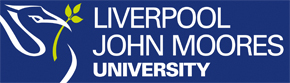 Two new questions chosen by the University:
My institution provides appropriate teaching accommodation, for example seminar rooms, lecture theatres and laboratories (scale). 
Please use this space to comment how Blackboard is used to support your learning (free text).
As part of a Faculty initiative in 2014/15, module guides presented:
assignment set/due dates in a more consistent format.
used titles for subheadings aligned with the NSS.
4
Activities in NSP
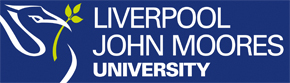 Timing of overseas fieldtrip moved to semester 1 to precede NSS
Alumni career event organised to coincide with NSS period
Personalised emails and face-to-face promotion of NSS
Strategy to address low ‘Personal Development’ scores:
Introduce language to align with NSS (e.g. ‘problem solving exercise’)
Skills audits introduced to encourage reflection on skills development and confidence building
5
Activities in PBS
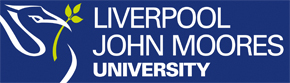 Activities in the main involve the PL and/or YT.
Give feedback on last years NSS responses 
MPharm- week 10
BMS – week 17/18
Social function
ACAPS – prior to NSS event
BMS – week 17/18
Explain the questions to the students to ensure their responses are reflective of the whole programme (as opposed to their last bad experience) 
MPharm/ACAPS - week 22
Identify a timetabled slot to ask all students to complete NSS 
MPharm/ACAPS - week 22
6
Activities in SPS
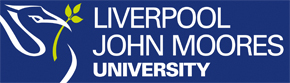 Sessions with students about the NSS 
The importance to the University and the programme
What has previously been changed based on NSS scores
Talk through the questions, how they are scored and reported
ASP and S&F students will be encouraged to complete NSS during a teaching session after a field trip.
Similar to last year, SES students will be encouraged to complete NSS via reminders in lectures and personal tutee meetings.
7
Summary
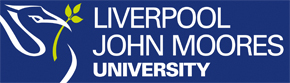 NSS will run 19th January 2015 to 30th April 2015.
Programme Leaders will have more control over when and how NSS is launched with their students.
Initiatives to address scores in previous NSS surveys are in place and will hopefully bear fruit.
8